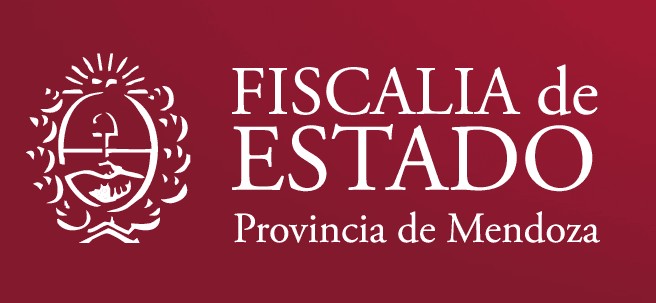 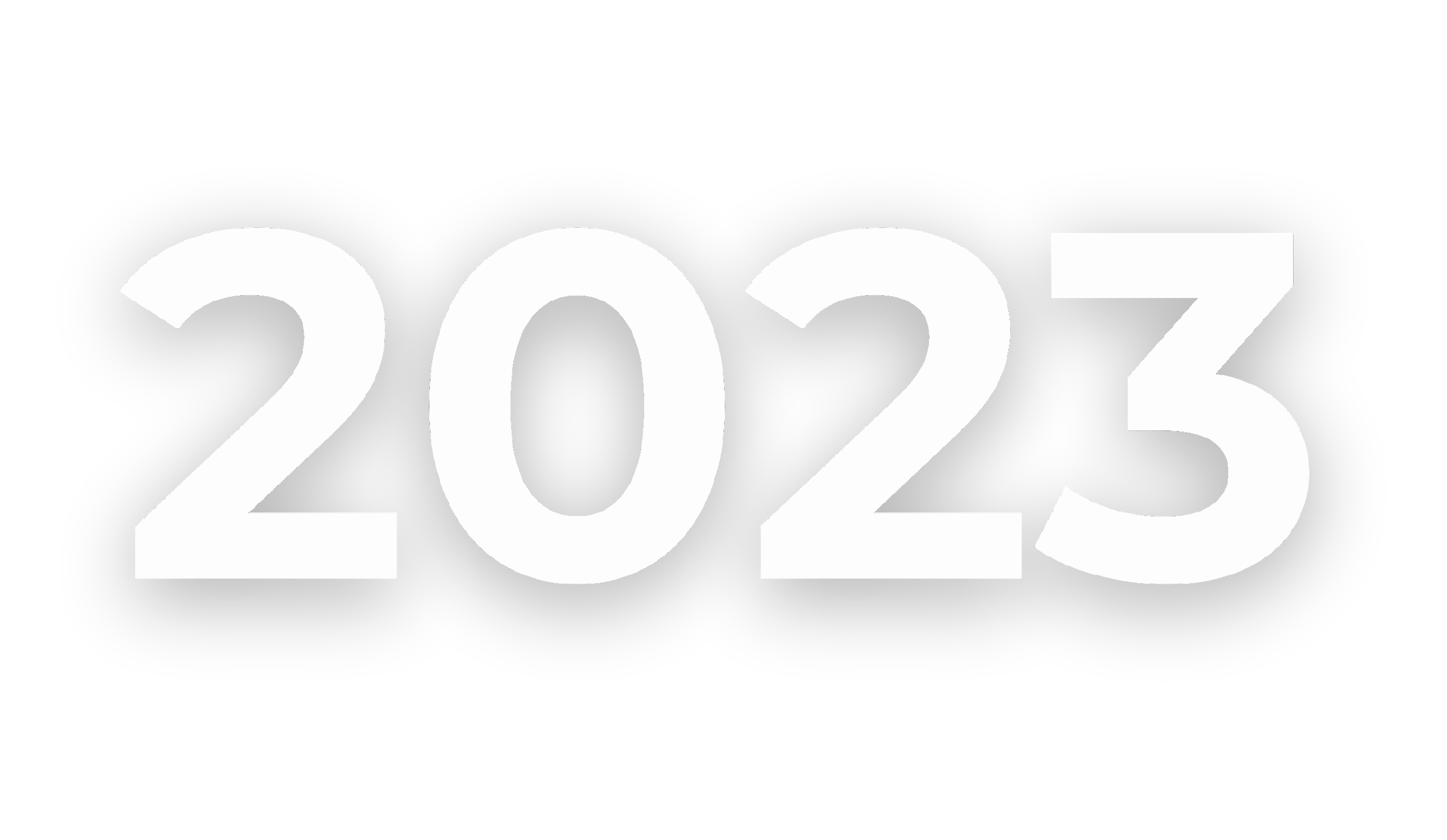 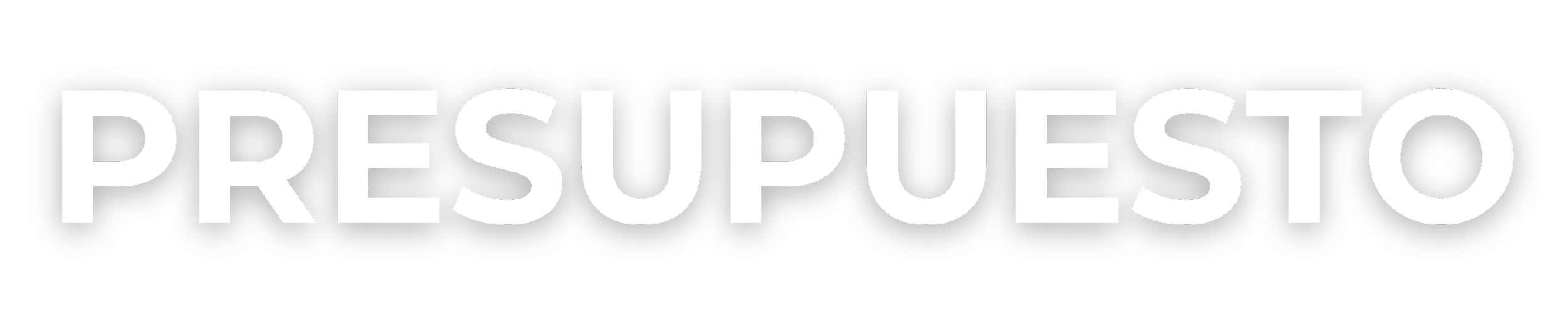 Fiscalía	de	Estado	-	Provincia	de	Mendoza
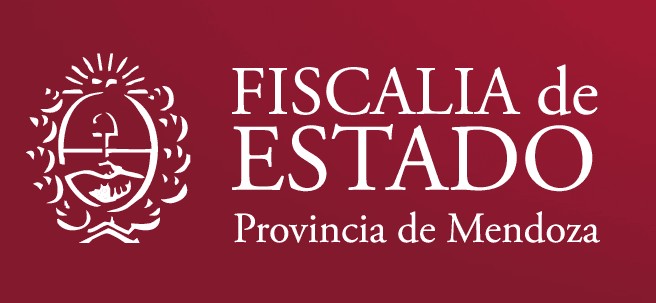 DATOS MACROFISCALES 2023
$ 269,9	p/dólar	U. S. A. Inflación	60 %
Crecimiento	PBI	2 %
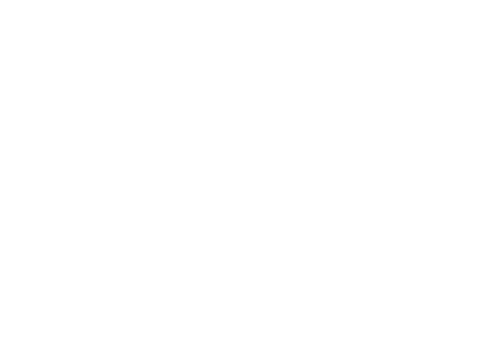 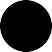 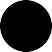 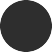 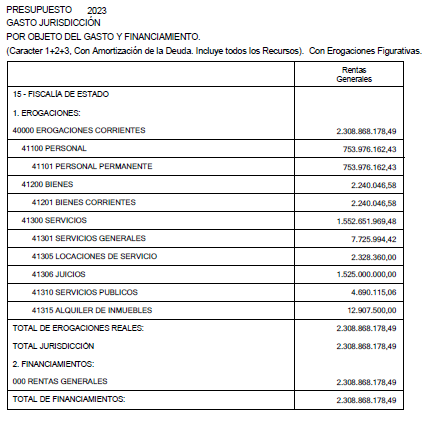 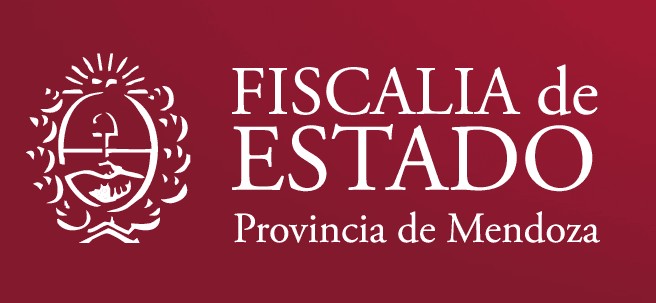 Funcionamiento 
$ 783.868.178,49
Juicios contra el Estado
 $ 1.525.000.000,00 
(Solicitado $ 2.212.775.224,74)
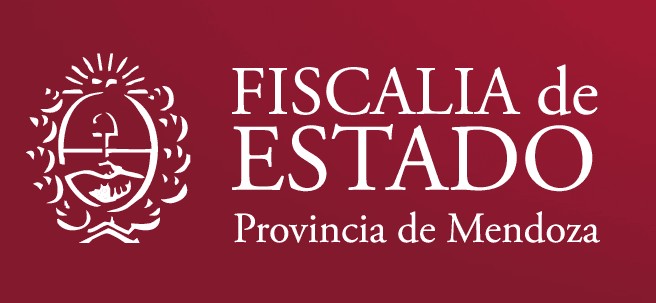 Participación de los gastos de funcionamiento respecto de los gastos totales de la administración central.
Ejecución de Gastos base preventivo acumulado Fiscalía de Estado Funcionamiento, 
Partida Juicios del Gobierno y Gasto Total Gobierno Provincial
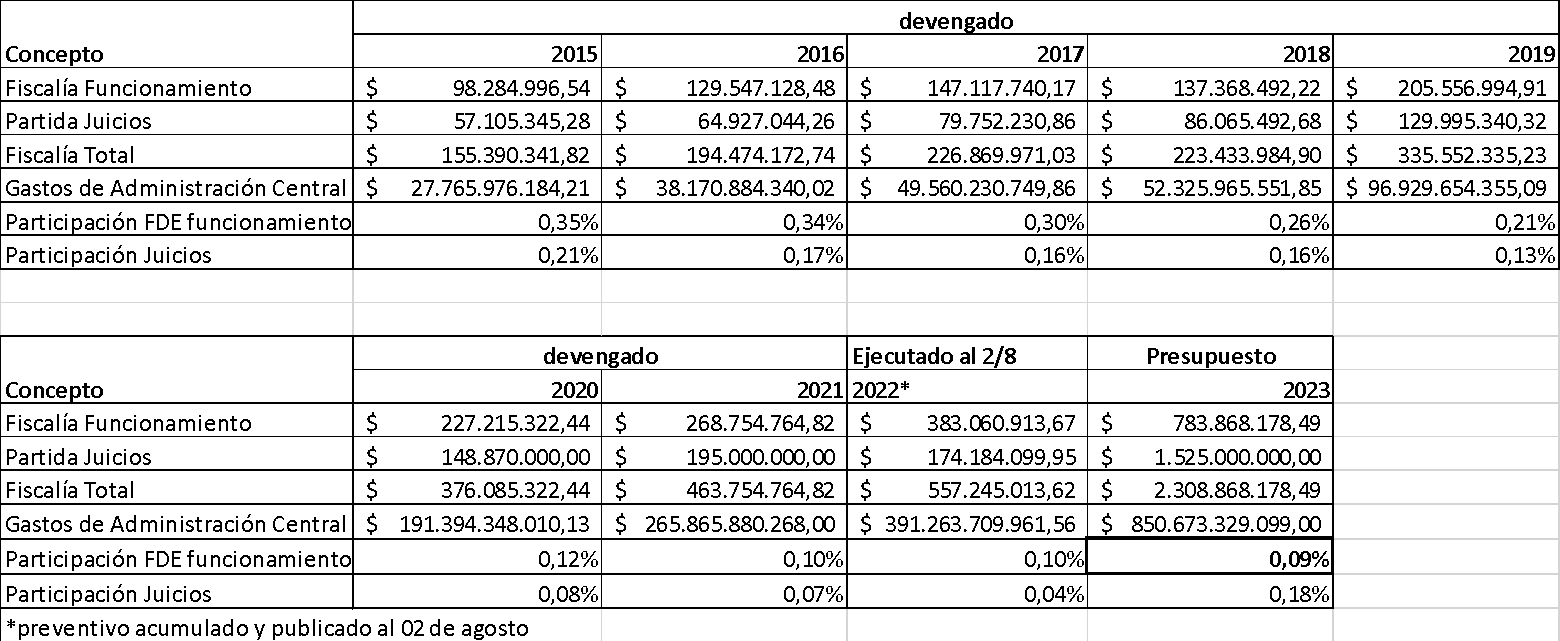 41306
Partida de Juicios 2023
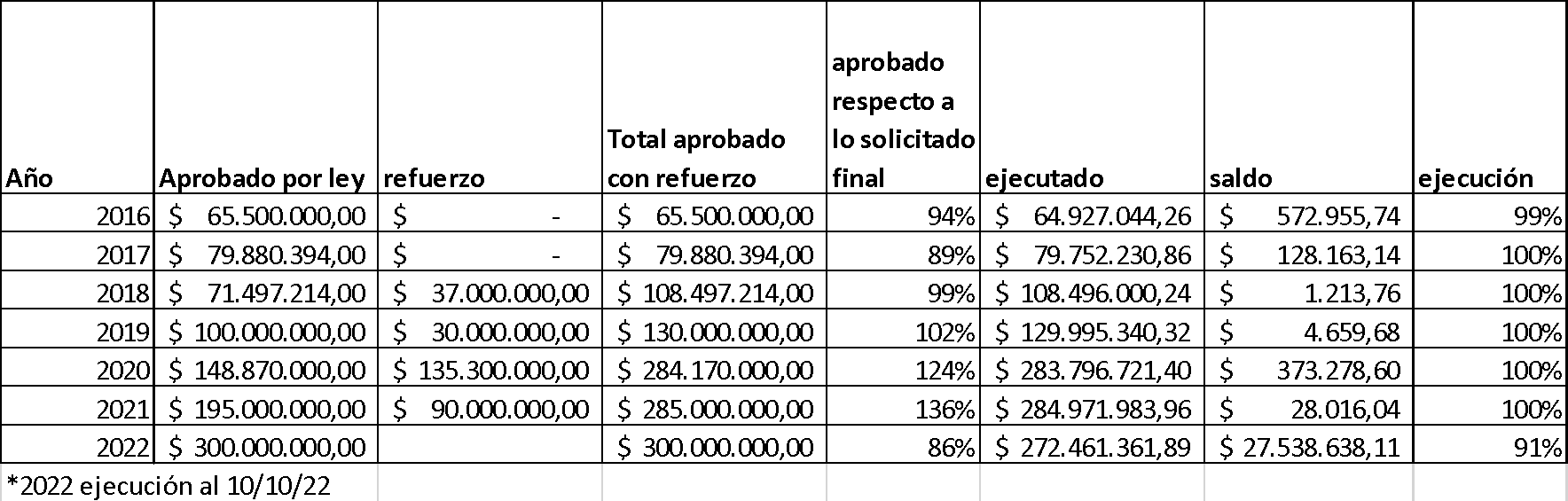 [Speaker Notes: Esperamos refuerzo de $687.775224,72 (aprox 688 millones de pesos)  para 2023. Actualmente se está ejecutando todo y faltaría para terminar el 2022 100 millones (verificar)]
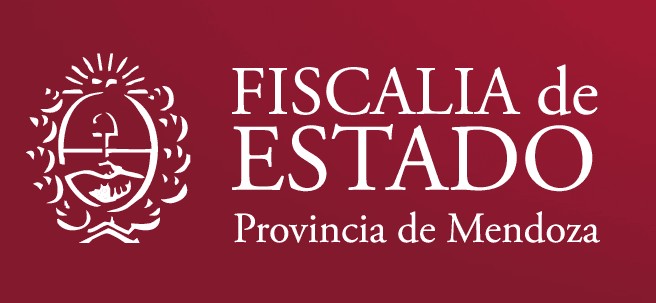 PARTIDA DE JUICIOS S/ REGISTRO DE SENTENCIAS AL 31/08/2022
PRESUPUESTO TOTAL JUICIOS
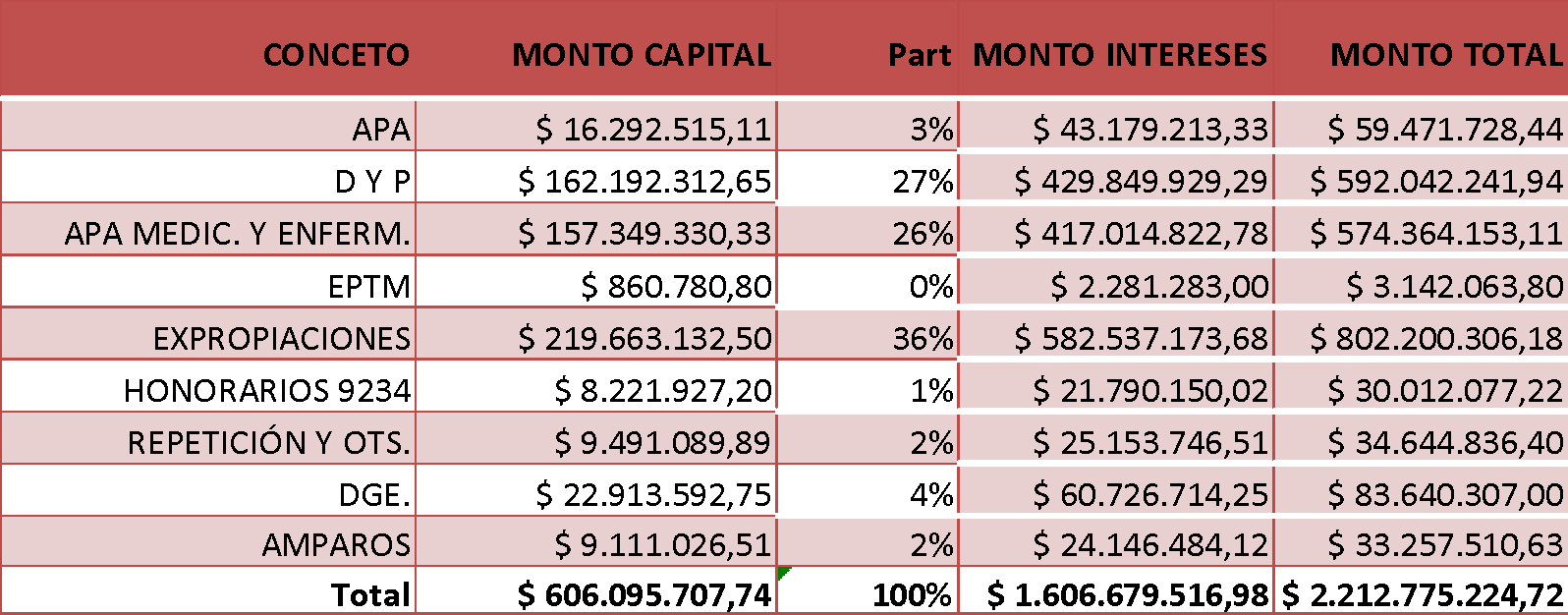 Sin estos casos tendríamos una partida relativamente normal en capital $ 229.083.244,91
$ 377.012.462,83
[Speaker Notes: Sin esos rubros de APA médicos y enfermeros más expropiaciones tendríamos una partida relativamente normal.]
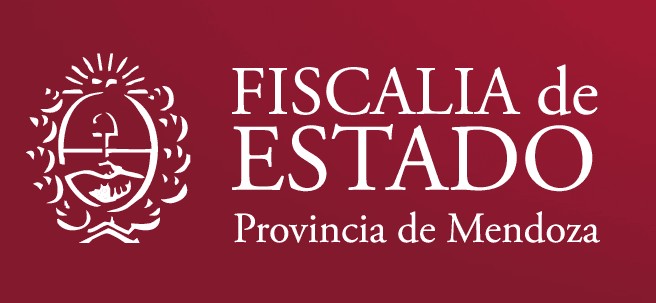 RECURSOS HUMANOS
EVOLUCIÓN DEL PERSONAL
FDE realizó 8 concursos (3 de ingreso y 5 ascenso) de 119 cargos activos que representa un 7%. Para 2023 se proyectan 3 cargos de ingreso por concurso.
Cantidad de concursos en total de la provincia 122 concursos que al total de empleados no llega al 1% del personal (fuente Datos Abiertos Mendoza)
-16%
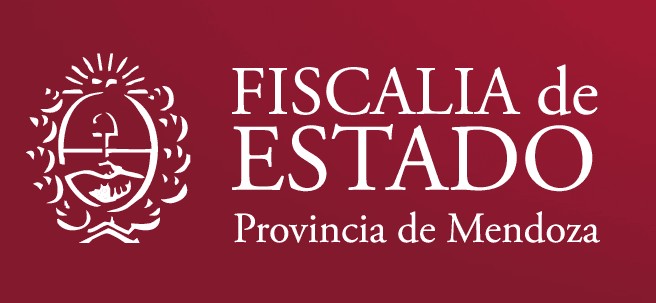 DICTÁMENES ADMINISTRATIVOS EMITIDOS
2020
2021
2022
1407
1749
1740
EXPEDIENTES JUDICIALES ACTIVOS 
Sin sentencia definitiva ni archivados
Fuente: Sistema Ratio al 11/10/2022
10.737
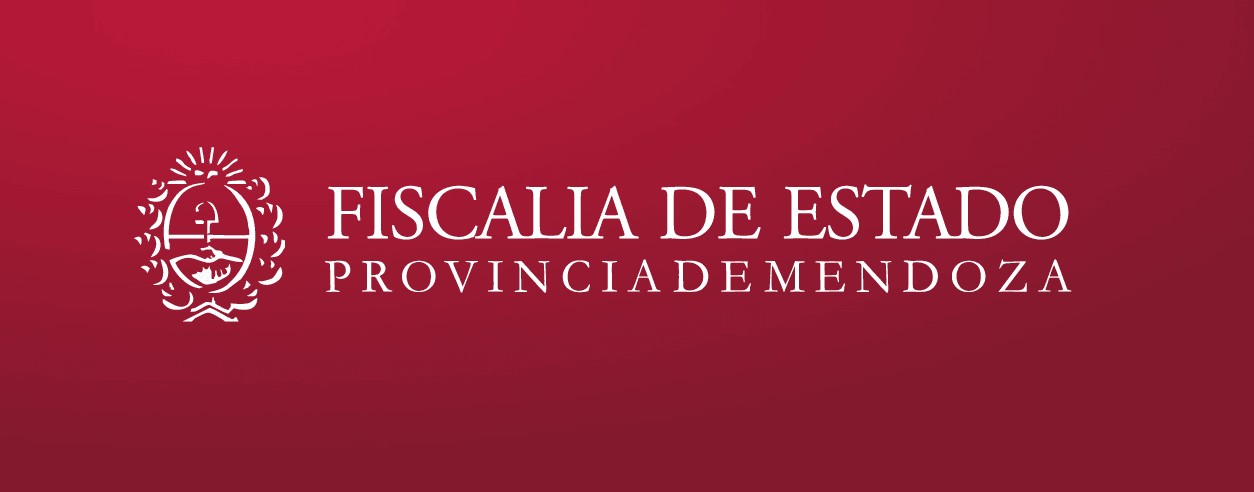